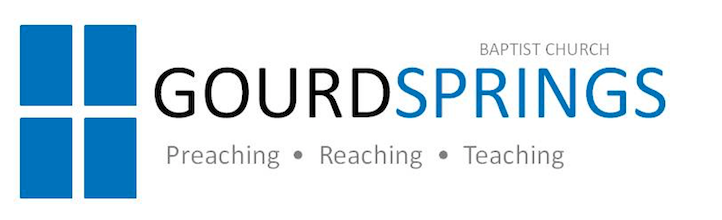 November 13, 2022
Announcements								Mike Mabry
Congregation		This is Amazing Grace
				Great is Thy Faithfulness
				10,000 Reasons
Choir			God Will Bless America Again
				
Message			What God Starts, God Finishes	Pastor Randy Moore 
				Philippians 4:10-23			
Invitation		Just As I Am/I Come Broken
Prayer			Deacon of the Week:			Cleo Russ
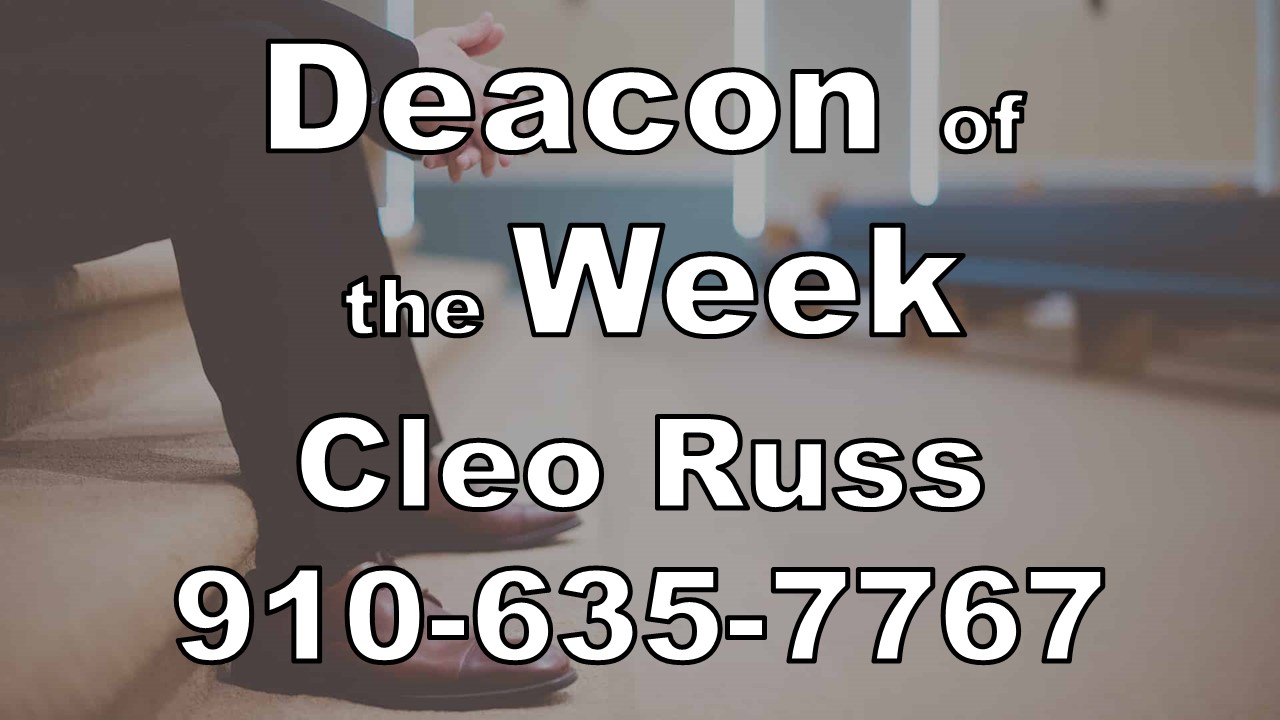 Ministry Opportunities of the Week
Sunday, November 13
9:30am	Choir Practice
10:00am 	Sunday School 
11:00am	Worship Service
4:45pm 	AWANA Clubs
5:00pm	Bible Study
6:45pm	Choir Practice

Wednesday, November 16
7:00pm	Prayer & WOW
8:00pm	Choir Practice

Friday, November 18
6:30-8:30	AWANA Movie Night

Saturday, November 19
8:00am	Band of Brothers/Circle of 			Sisters
10:00am	Decorate Sanctuary for 			Christmas
Pastor Randy Moore
(910)658-1149
Please call or text if you need anything
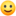 Children’s Church: Ages Preschool – 4th grade
Children’s Church Volunteers:
  

November 13		Dawn Chambers
November 20		Kathy Miles
November 27		Melissa Hansraj
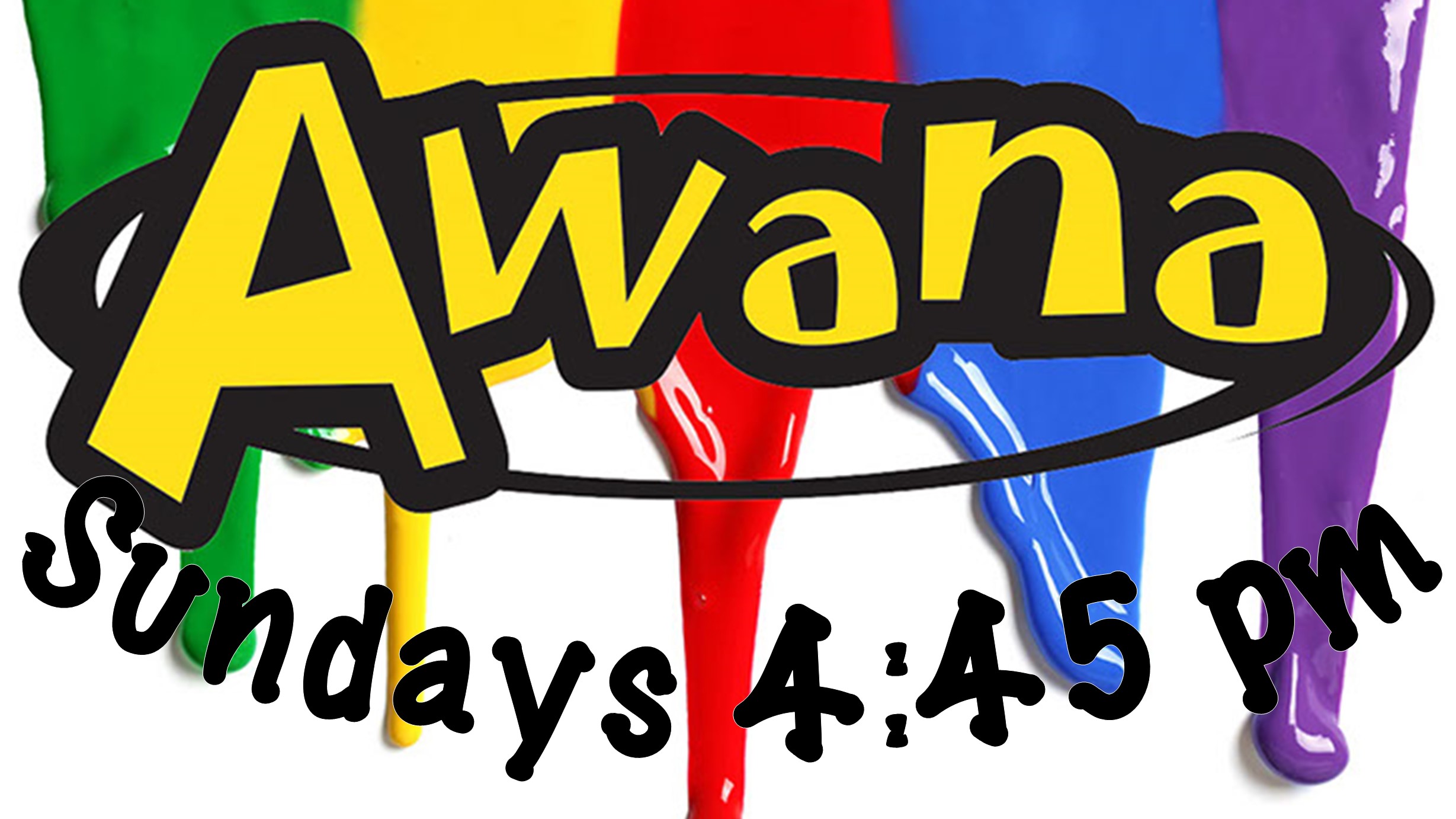 Pick a feather or more from the Welcome Center
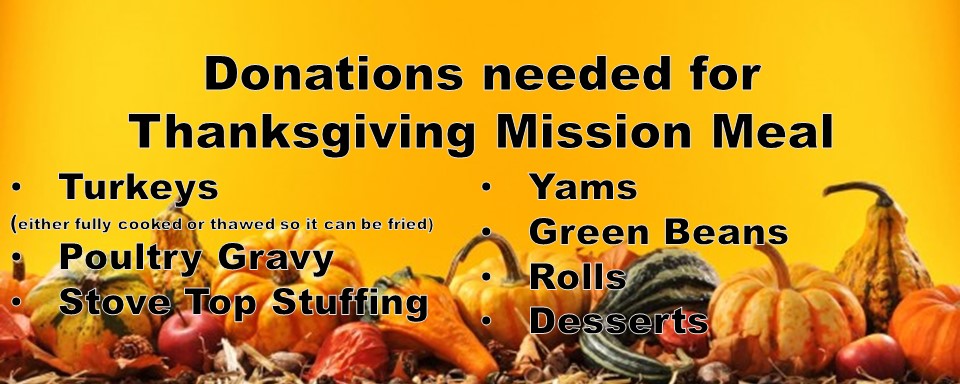 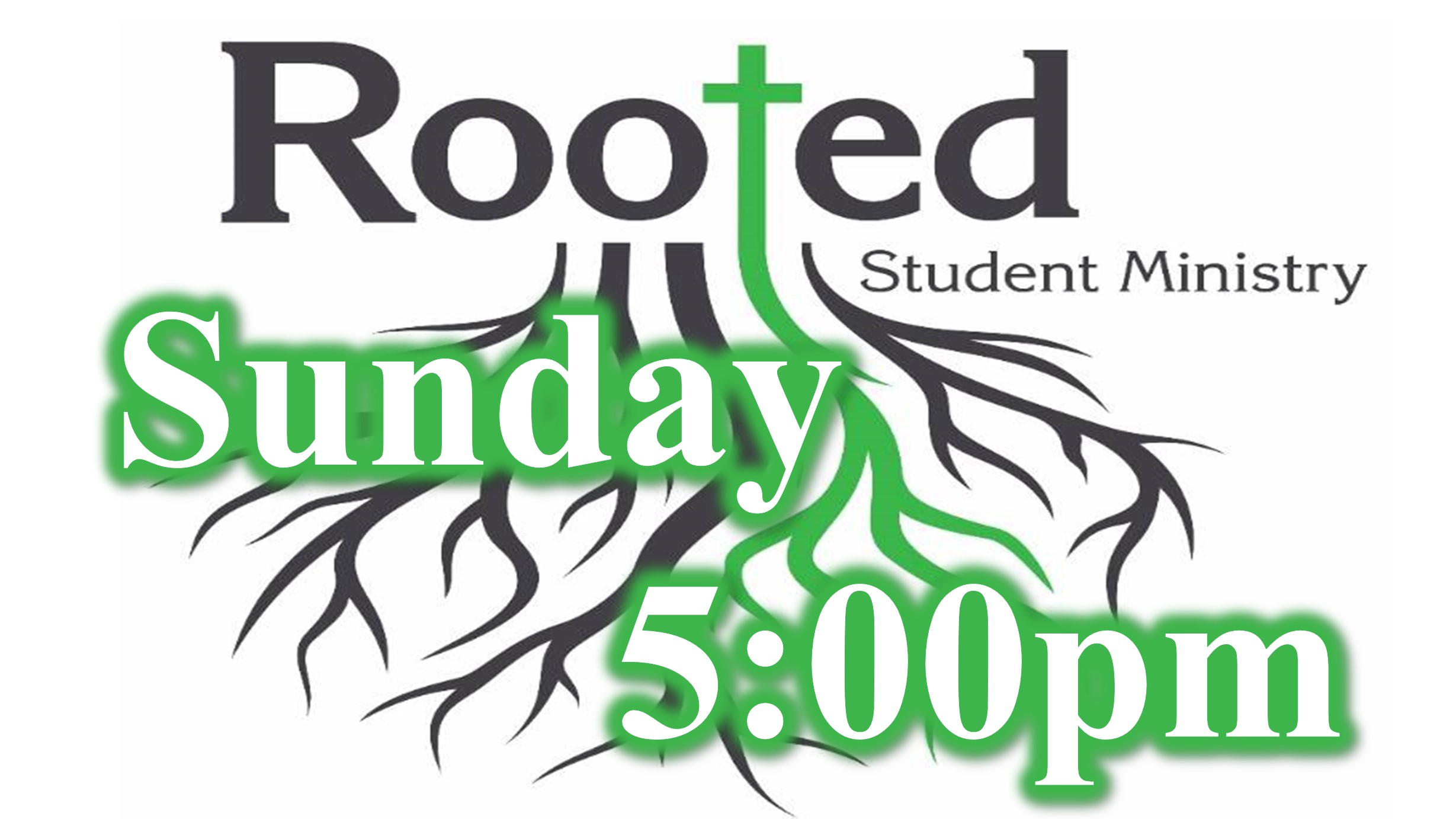 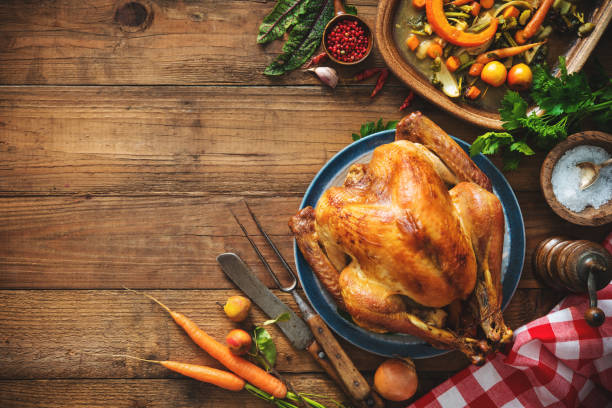 Join us for GSBC
Thanksgiving Outreach
Thursday, November 24th
Beginning 6am
Thanksgiving morning we will cook and package hot meals to deliver to open businesses, First Responders and FT Bragg gate guards
We will then come together to eat and fellowship
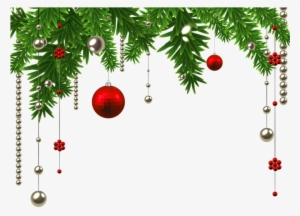 Come Join us to Decorate and Hang the Greens for the upcoming Advent and Christmas Season
Saturday, November 19th 10am after BOB/COS
Comic Corner
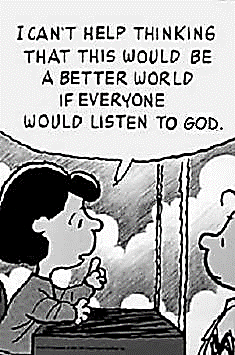 Office: 910-436-0276    4575 Ray Rd. Spring Lake, NC, 28390
gourdsprings@gmail.com    www.gourdsprings.com